Муниципальное бюджетное общеобразовательное учреждение 
«Сахарозаводская средняя общеобразовательная школа» 
Павловского района Алтайского края
Тема: «Количественные числительные, обозначающие целые числа. Их склонение и  правописание».
Автор: Григорова Марина Владимировна, 
учитель русского языка и литературы
высшей квалификационной категории
[Speaker Notes: Муниципальное бюджетное общеобразовательное учреждение «Сахарозаводская средняя общеобразовательная школа» Павловского района Алтайского края]
Форма занятия: лабораторная работа.Цель: 1.знать особенности склонения количественных числительных, обозначающих целые числа; 2.правильно писать и употреблять падежные формы числительных, обозначающих целые числа.Обоснование. Изменение по падежам является одной из самых ярких морфологических черт количественных числительных. Овладение механизмом образования падежных форм  необходимо как для понимания части речи в целом, так и для знания особенностей склонения количественных числительных, обозначающих целые числа. Очень важна эта тема и для орфографии.Практическая часть занимает 2 урока Литература и интернет-ресурсы:Портал Российская электронная школа. Русский язык. 6 класс: учебник/М.М. Разумовская, С.И. Львова, В.И. Капинос и др.; под ред.М.М. Разумовской, П.А. Леканта.- 4-е изд.-М.: Дрофа, 2016.
Домашнее задание
Считайте с помощью мобильного устройства qr-код, просмотрите видеоматериал и ответьте на вопросы.
                 


    
Вопросы 
1.На какие группы по своему строению делятся количественные числительные, обозначающие целые числа?
2.Как изменяются количественные числительные, обозначающие целые числа?
3.Как изменяются количественные числительные в диапазоне от 5 до 30?
4.Как изменяются количественные числительные в диапазоне от 50 до 80?
5.Как изменяются количественные числительные в диапазоне от 200 до 900?
6.Как изменяются количественные числительные 40, 90, 100?
Результаты домашней работы можно занести в таблицу
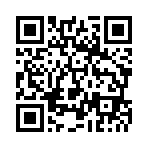 https://resh.edu.ru/subject/lesson/1246/
Практическая часть
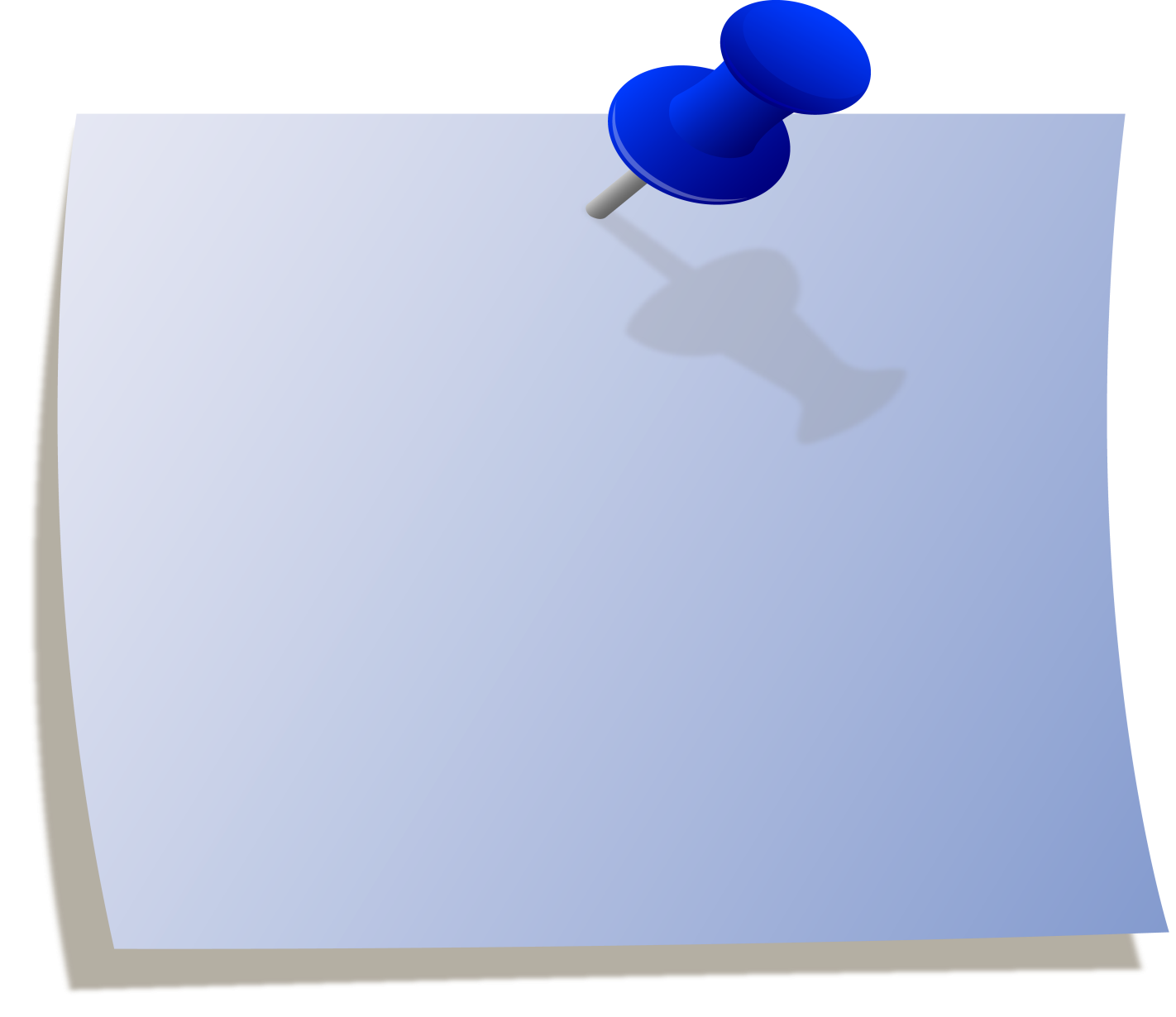 1
[Speaker Notes: 1]
Прочитайте стихотворение, записанное  целыми числами. 
Определите автора и стихотворный размер. 
Выпишите  количественные числительные, обозначающие целые числа,  распределив их на  группы по своему строению. Объясните свой выбор.

17     30    29128    35133    149516    2    1055020    6    10815    30    47127    5    2    082000    0    27
Практическая часть
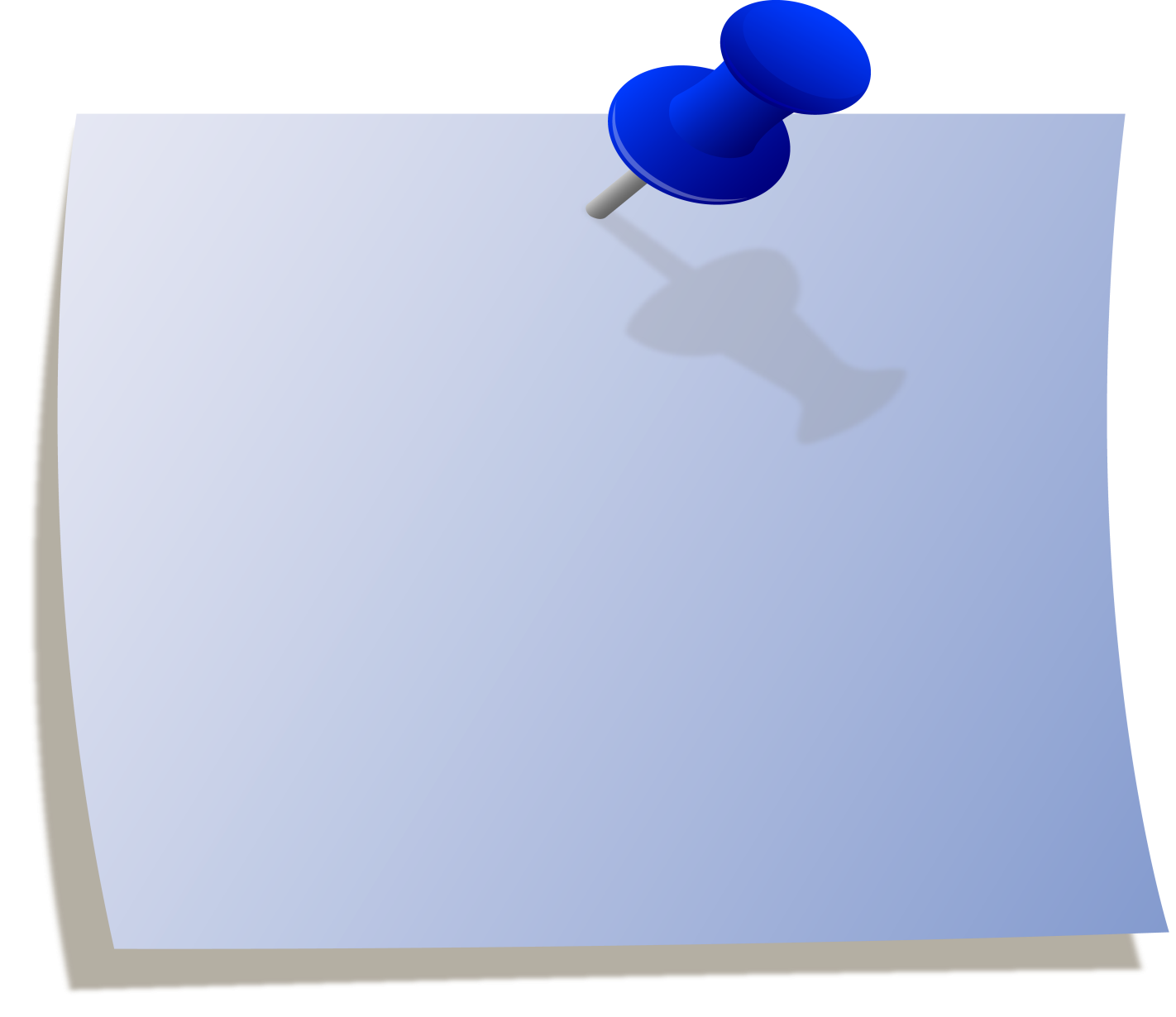 1
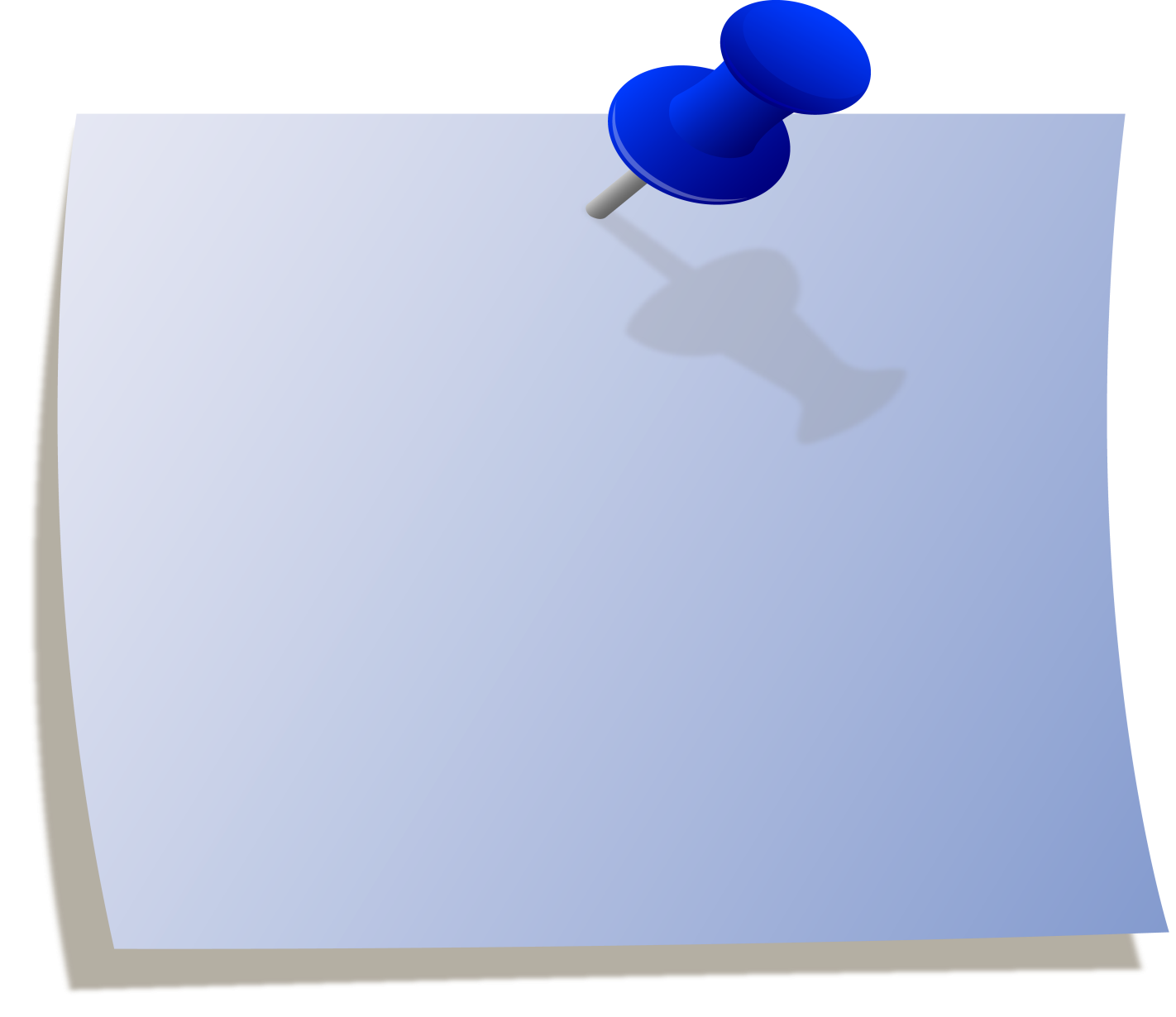 2
[Speaker Notes: 2]
Просклоняйте сочетания «две парты», «три парты», «четыре парты»,  «пять парт». Ответьте на вопрос 5, сформулированный в домашнем задании .
Практическая часть
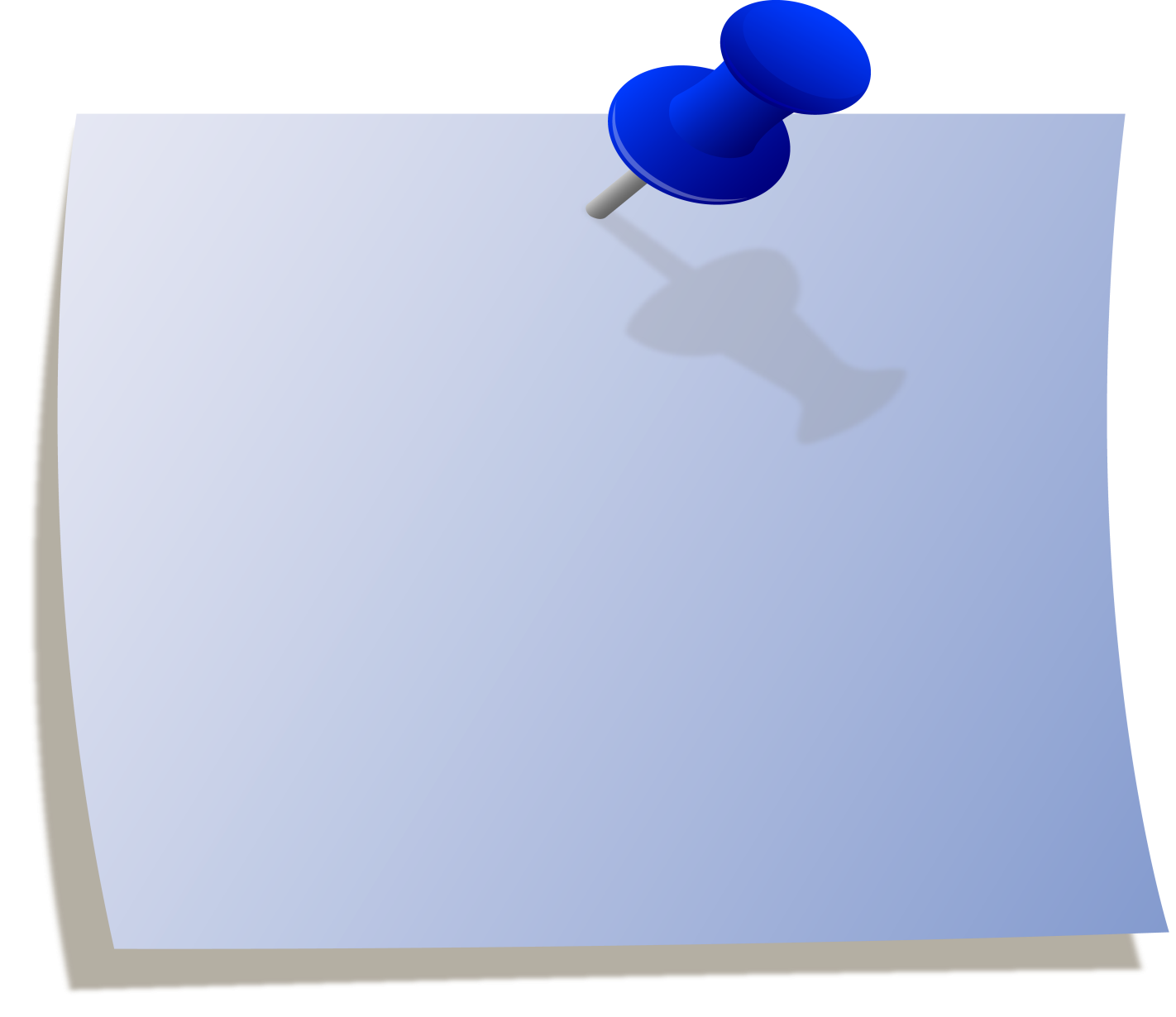 1
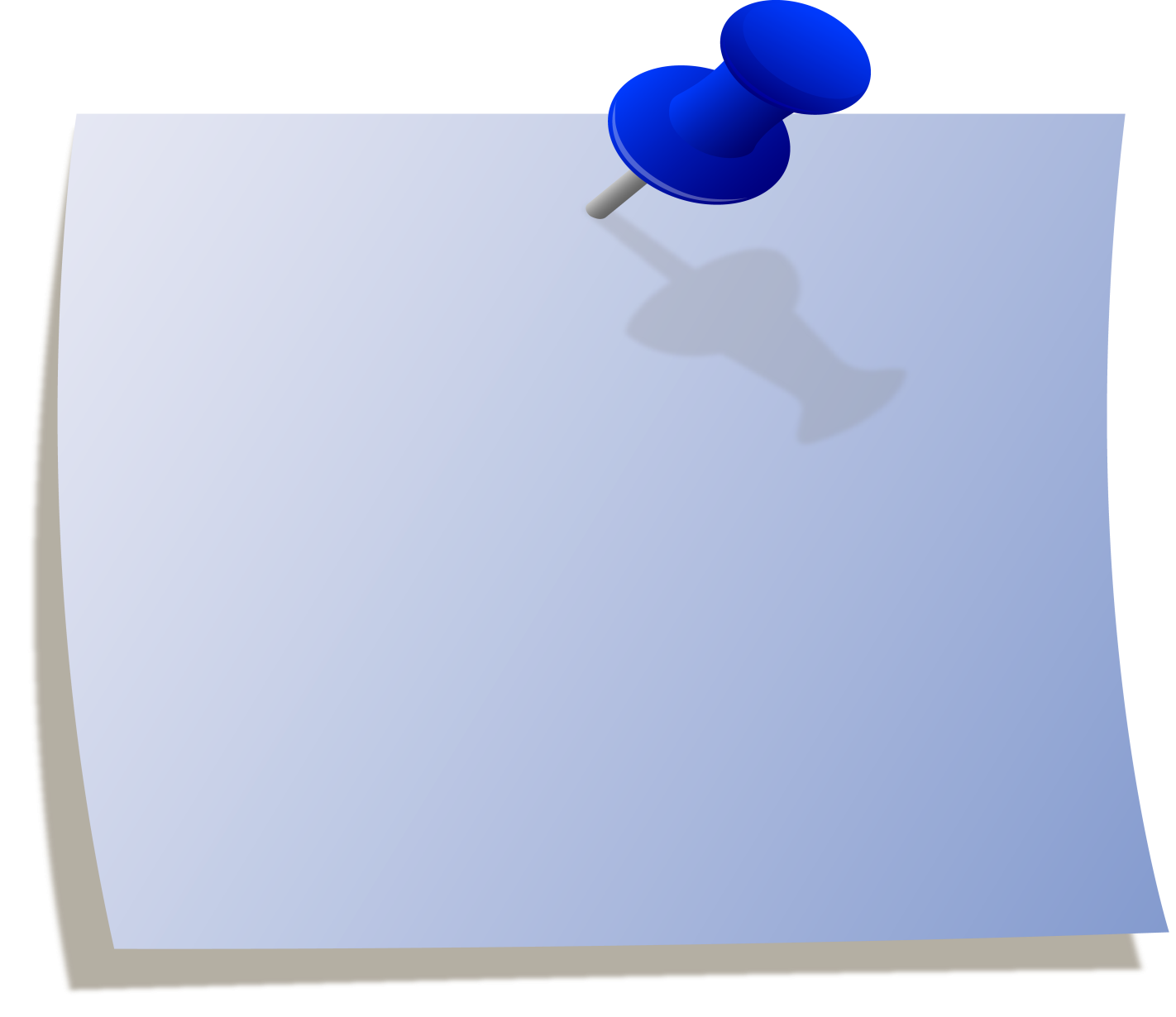 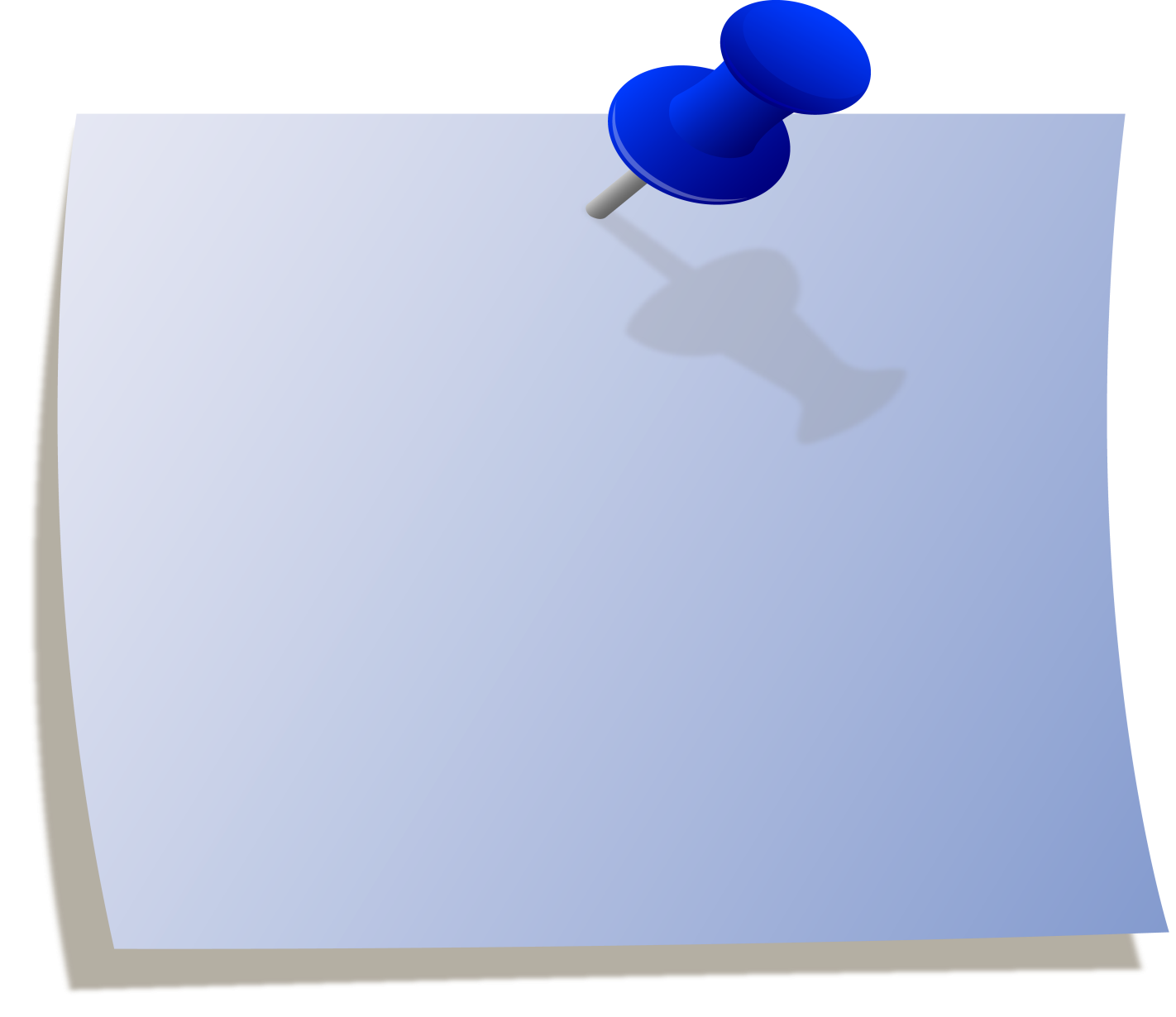 3
2
[Speaker Notes: 2]
Помогите рассчитать бюджет Акакию Акакиевичу Башмачкину, герою повести «Шинель» Н.В. Гоголя. Свои расчеты запишите целыми количественными числительными в нужном падеже.
Практическая часть
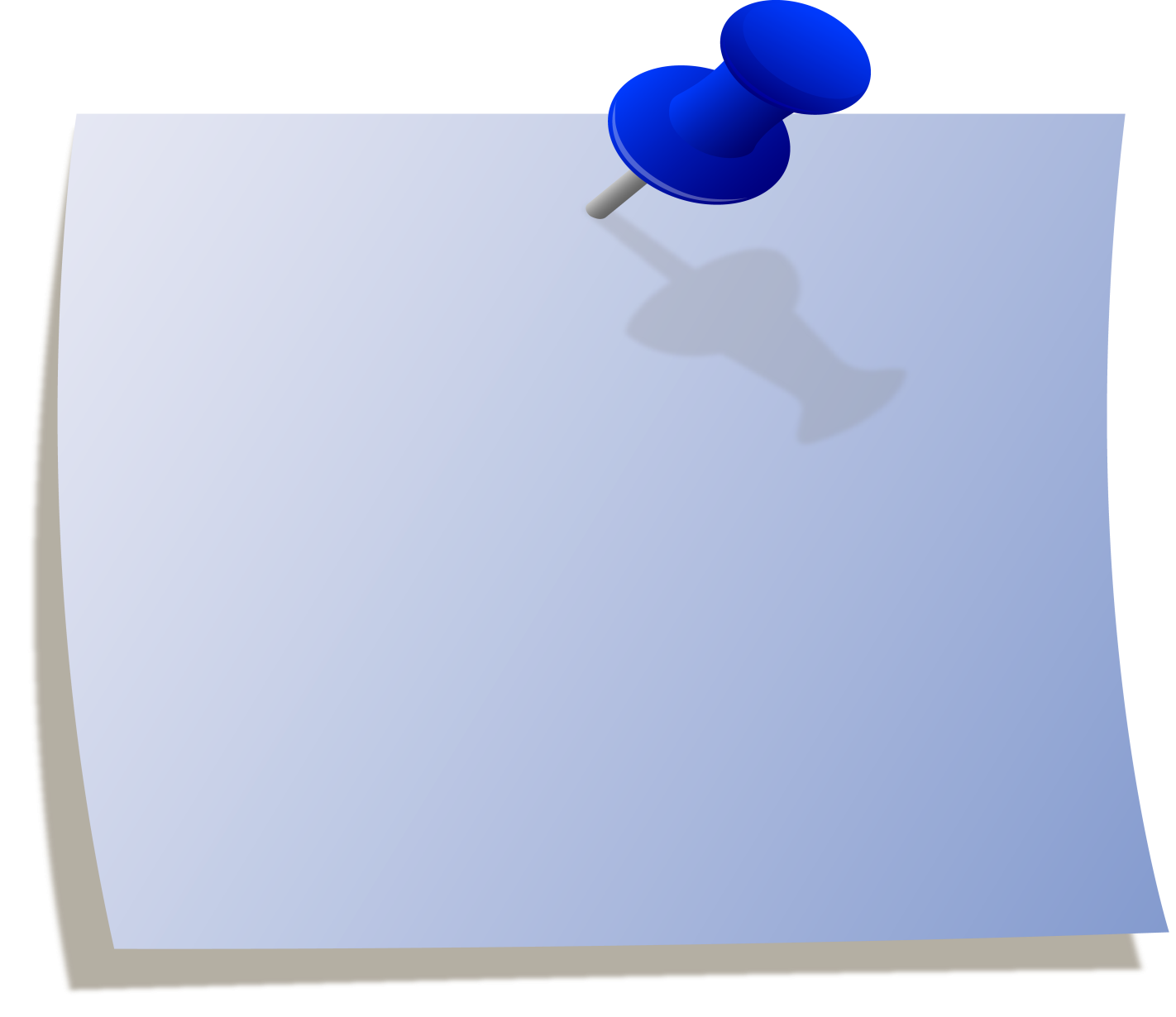 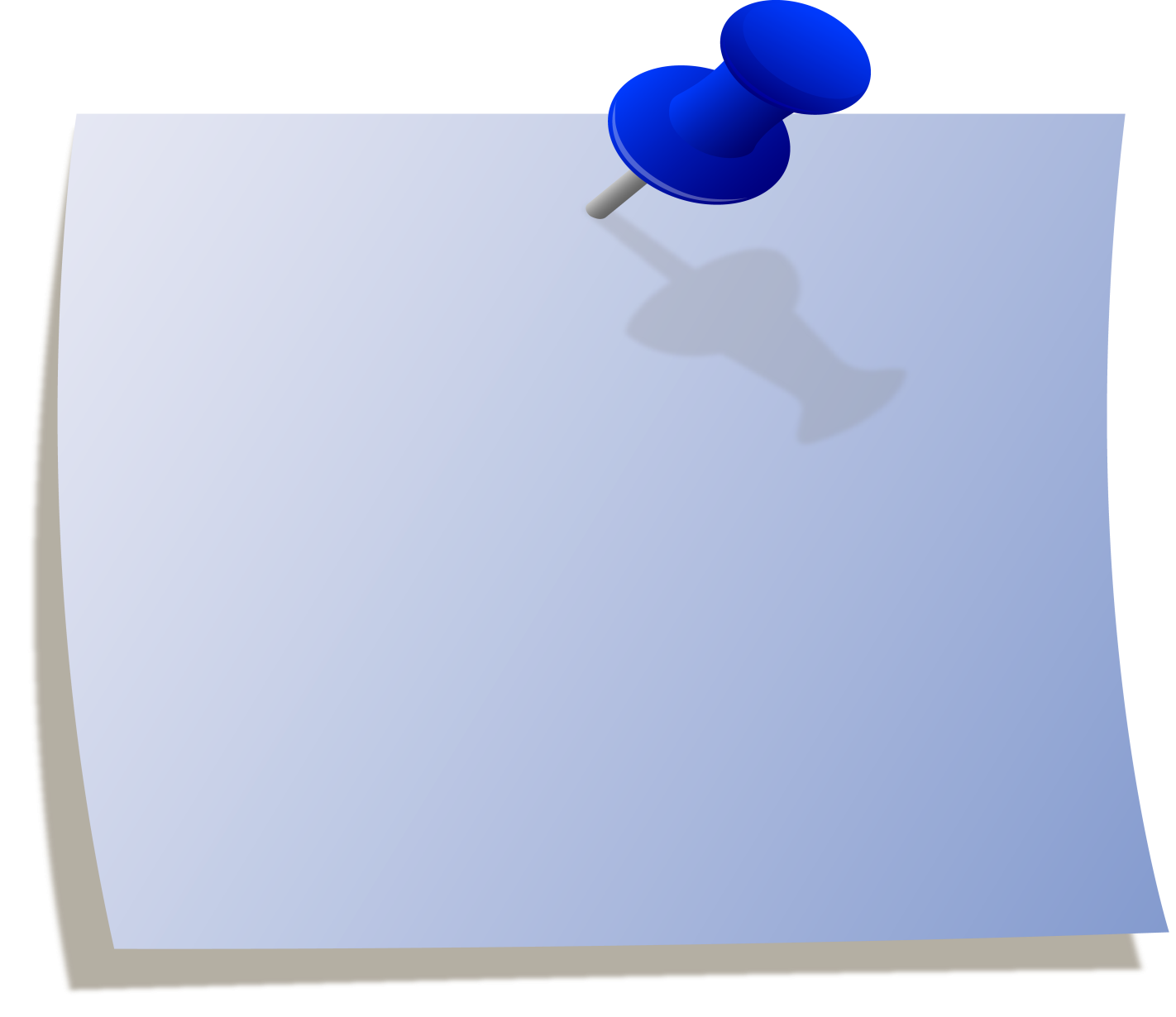 4
1
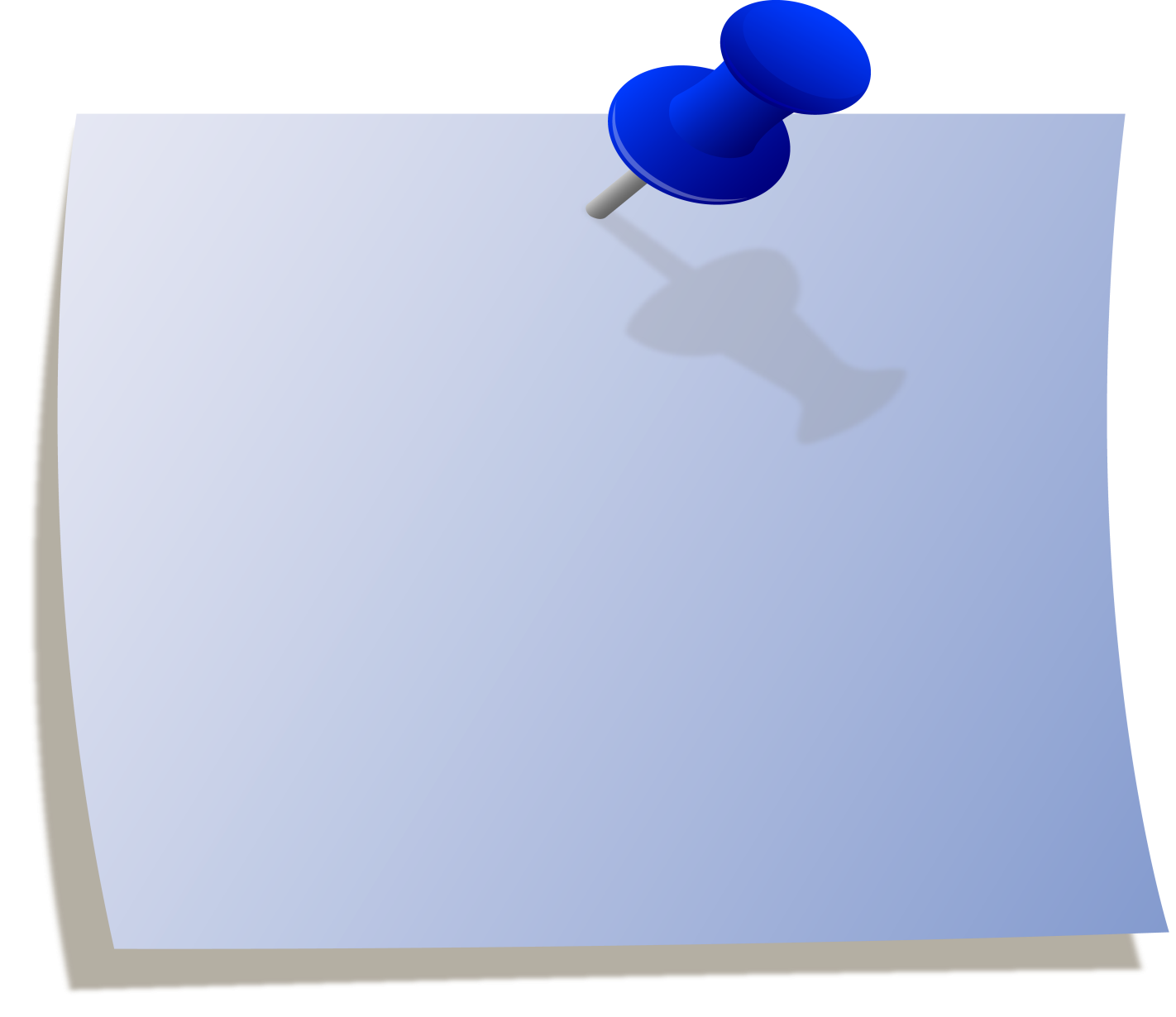 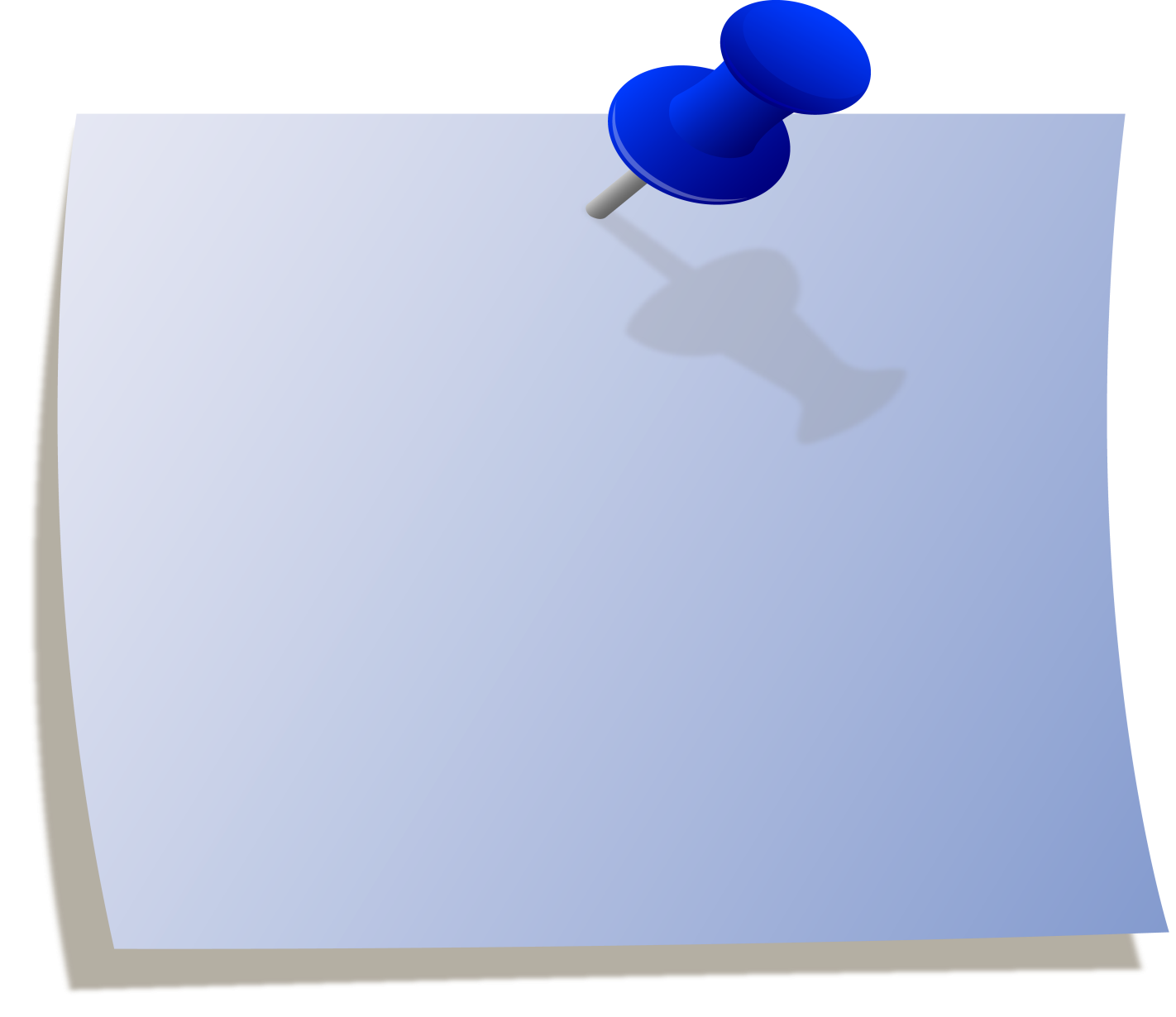 3
2
[Speaker Notes: 4]
https://learningapps.org/myapps.php
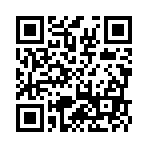 Практическая часть
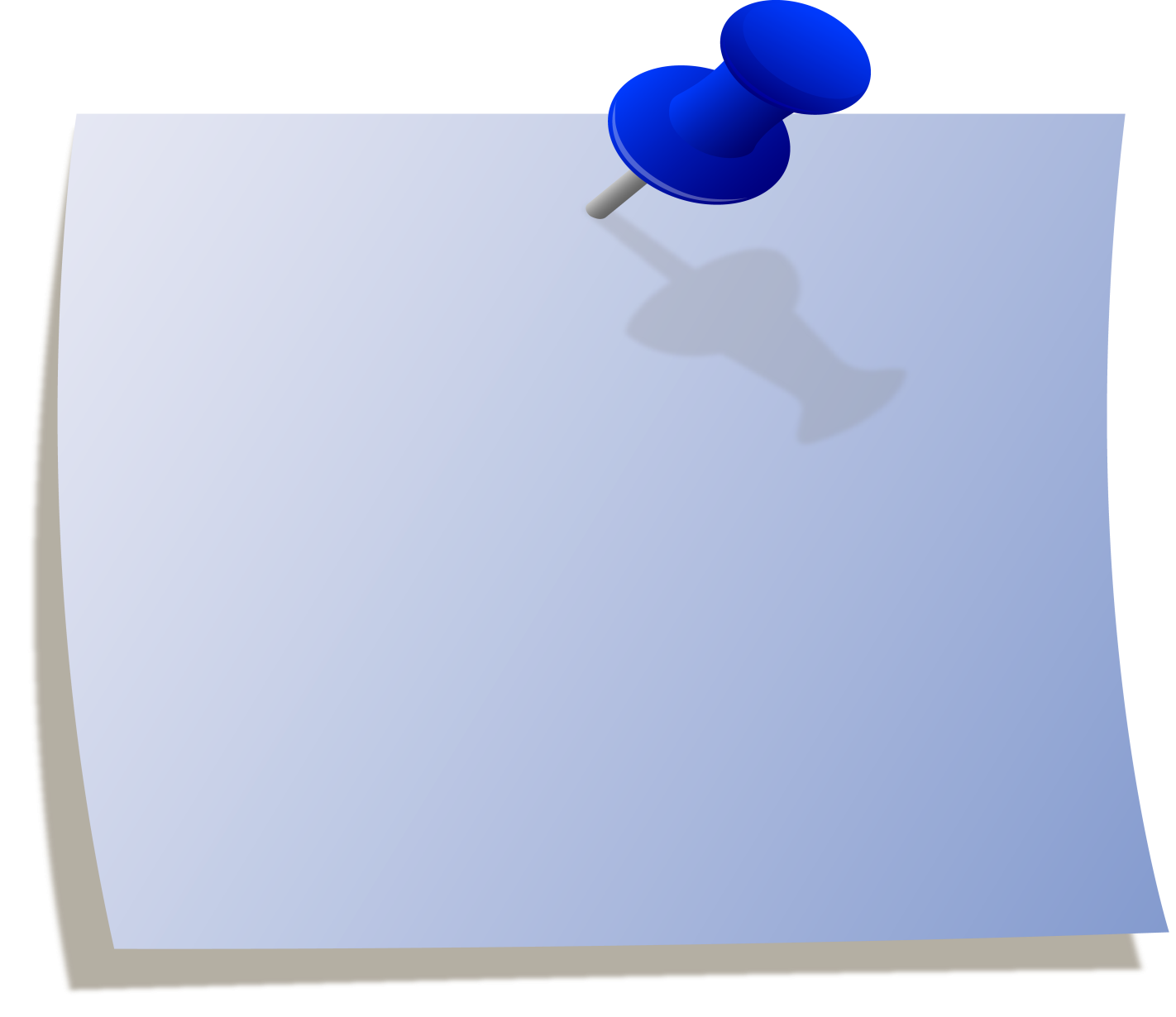 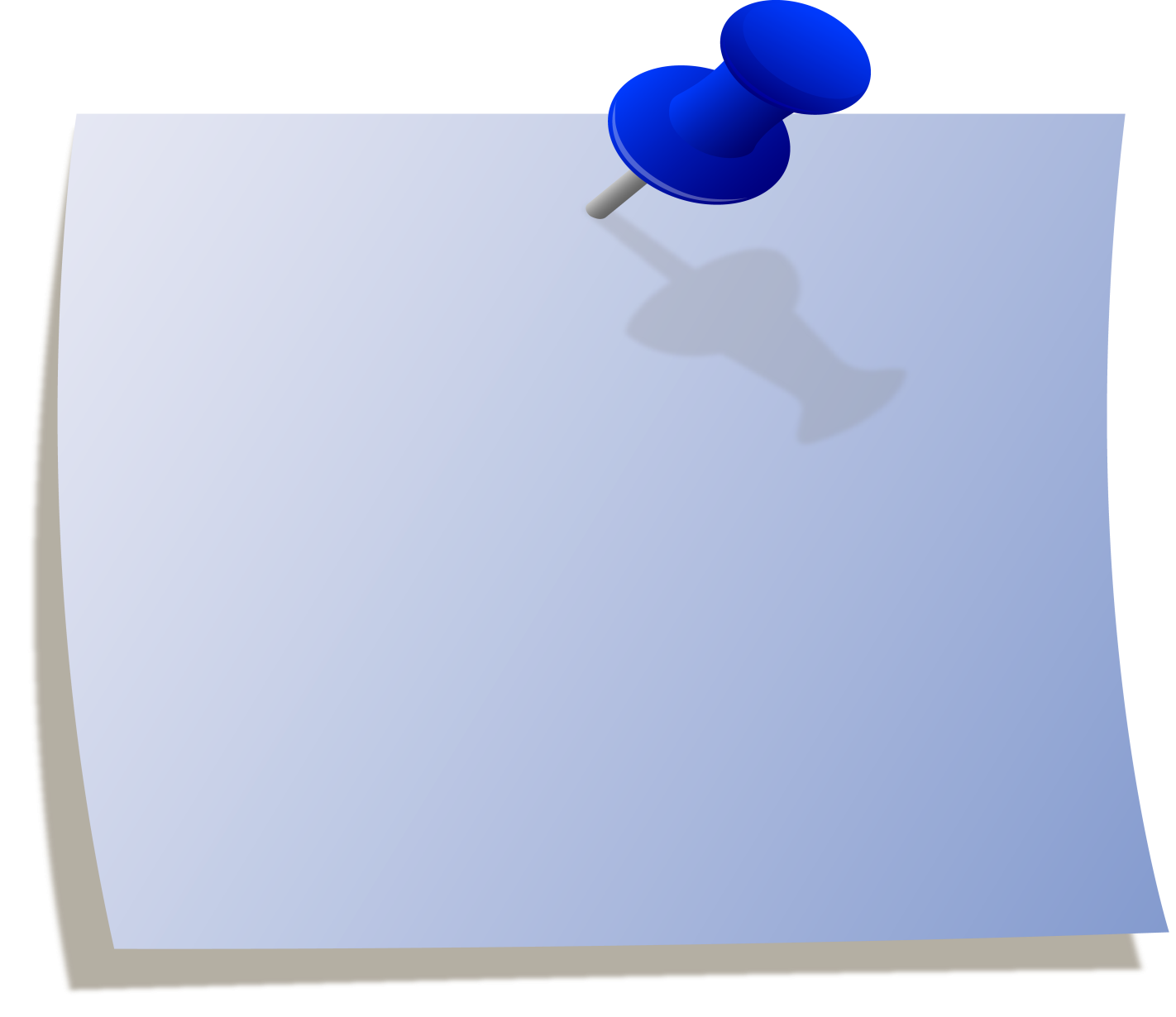 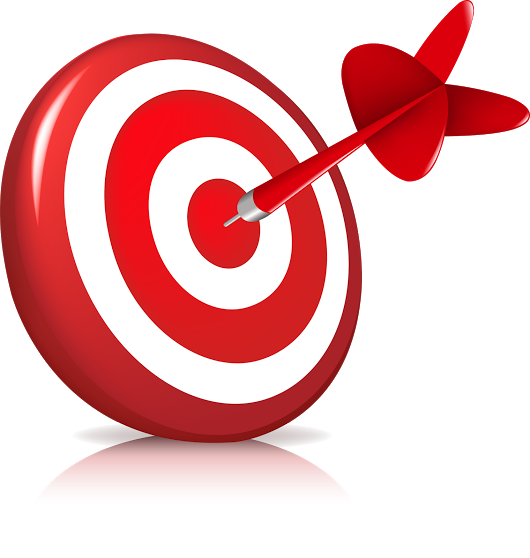 4
1
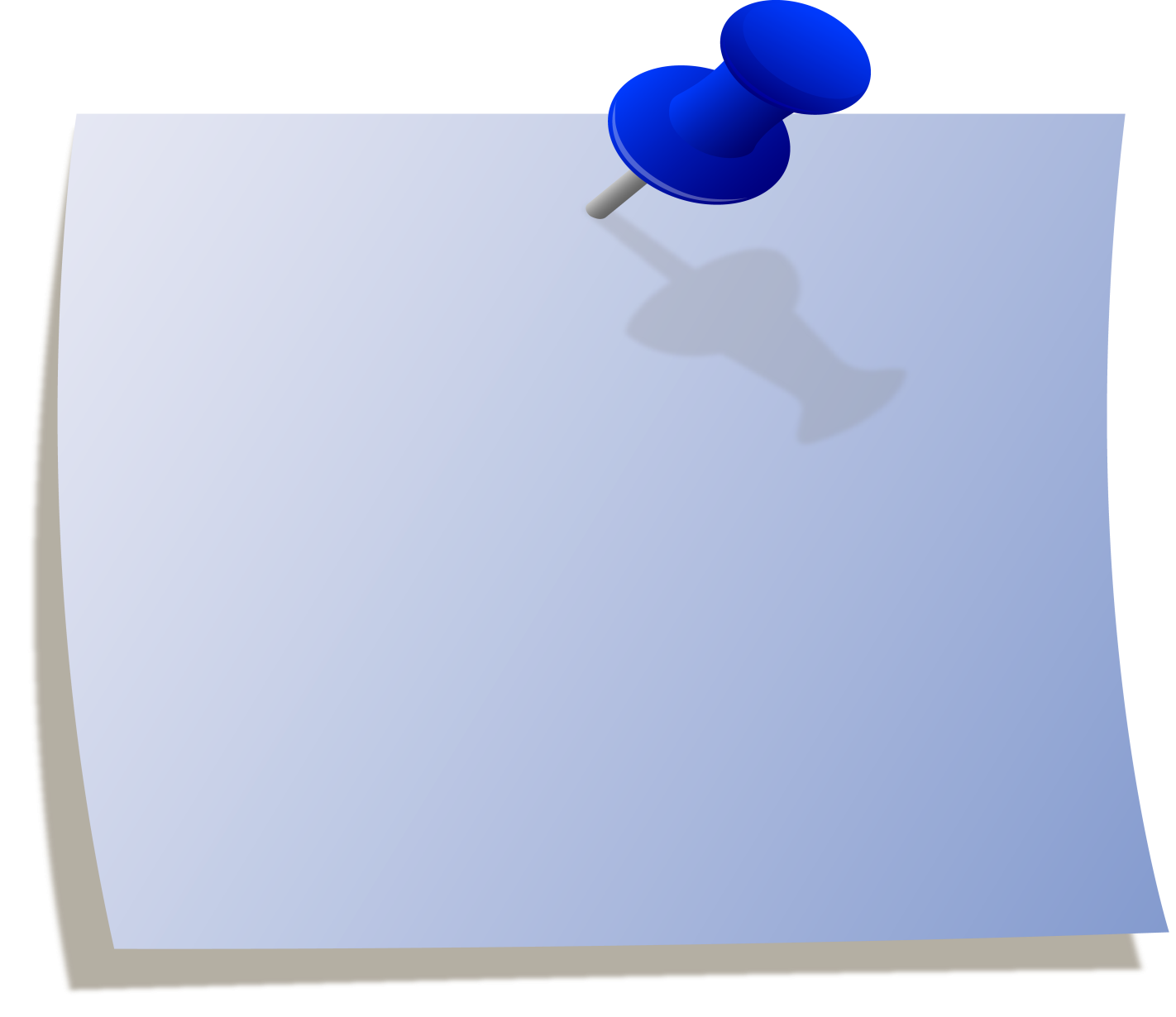 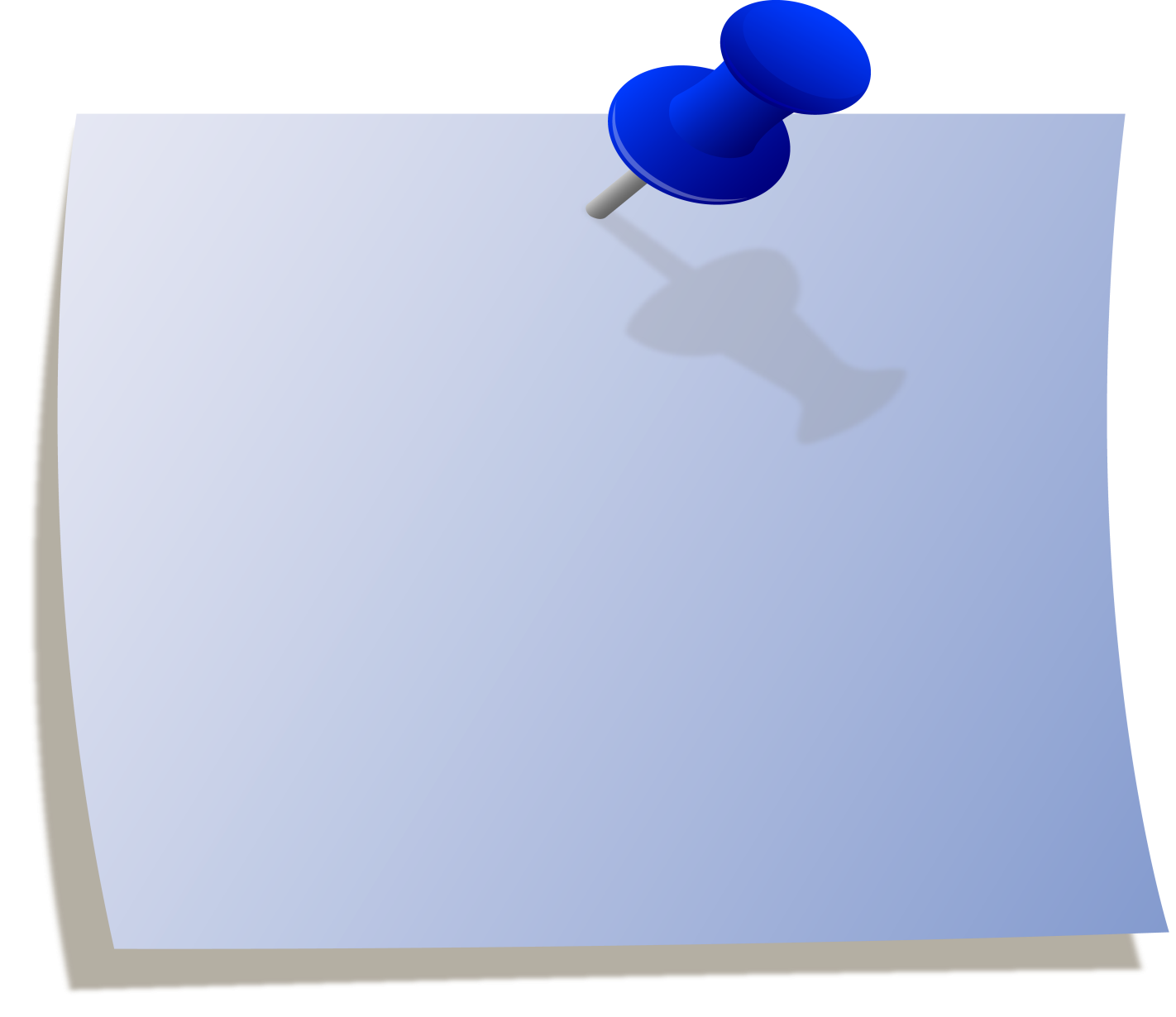 3
2
[Speaker Notes: 4]
ПОДВЕДЕМ ИТОГИ